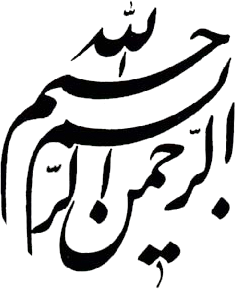 آمار فعالیت مرکز سلامت روان جامعه نگر شهید امامی
دی ماه 1395
توزیع جنسی بیماران
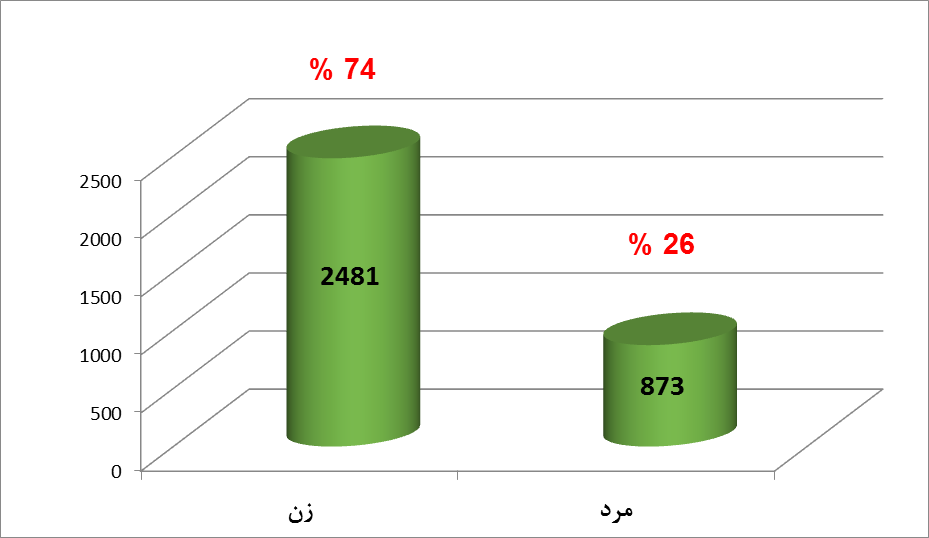 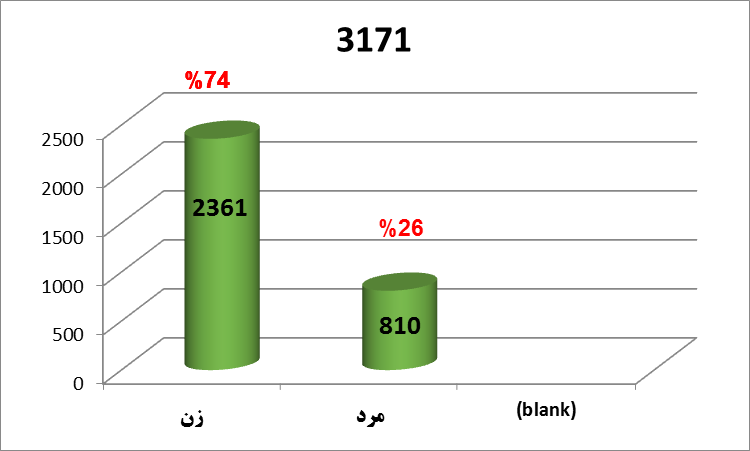 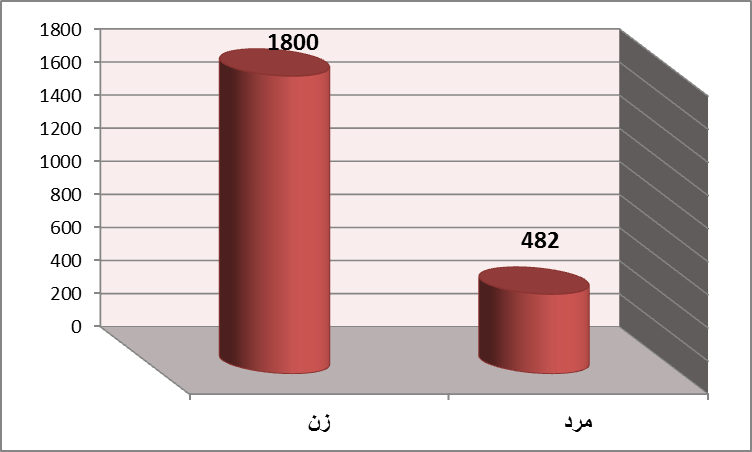 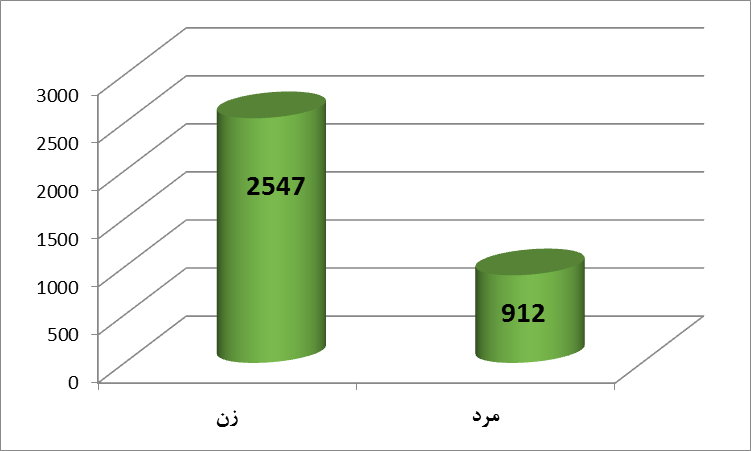 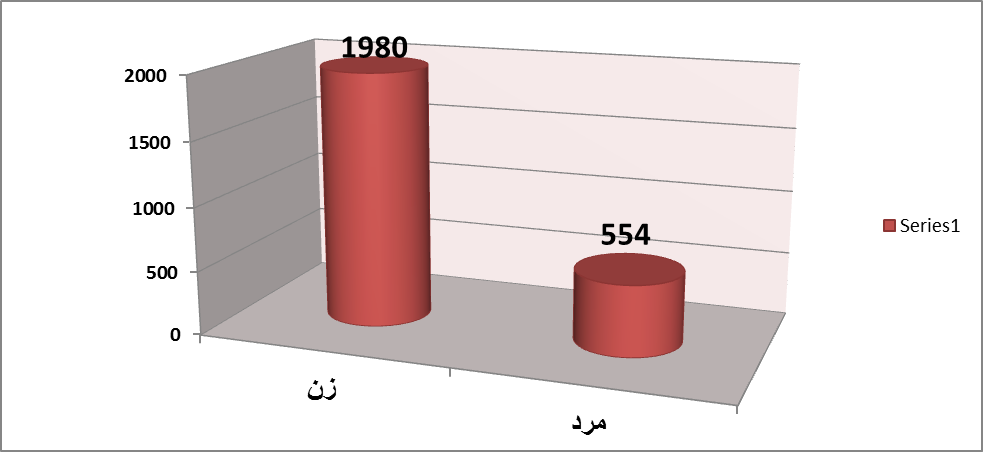 74%
79%
79%
26 %
21%
29%
تعداد کل بیماران: 3459نفر
توزیع سنی بیماران
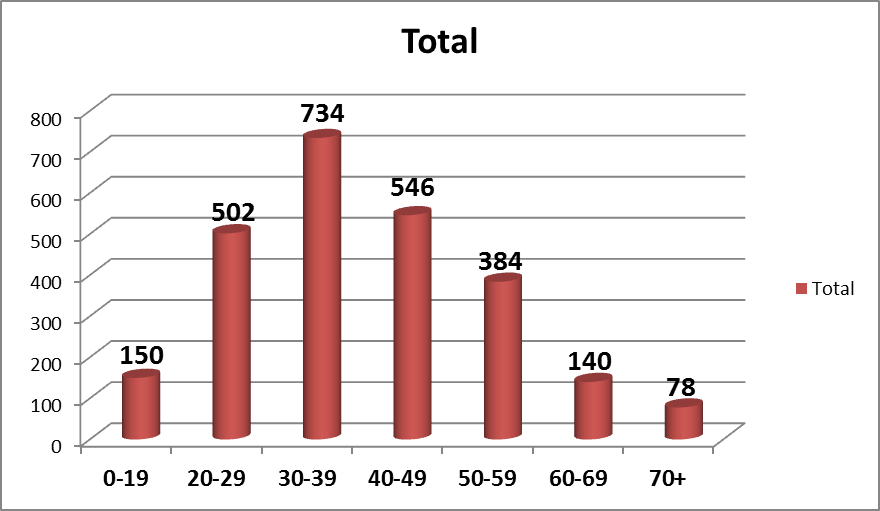 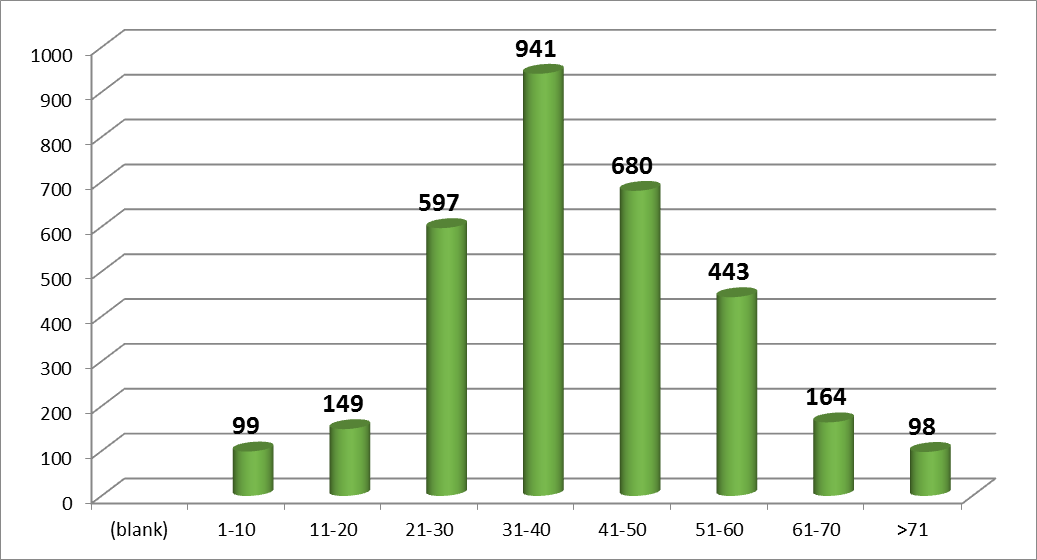 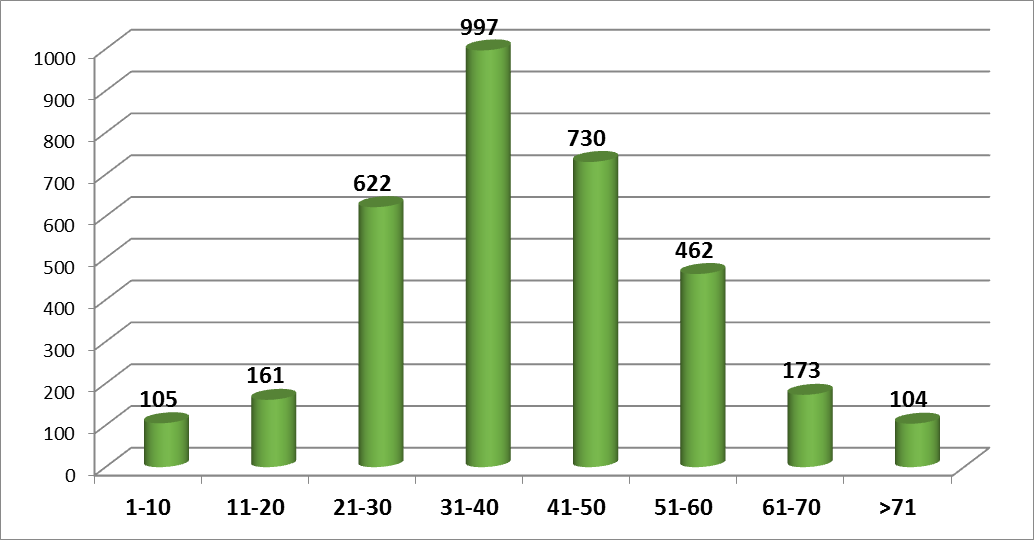 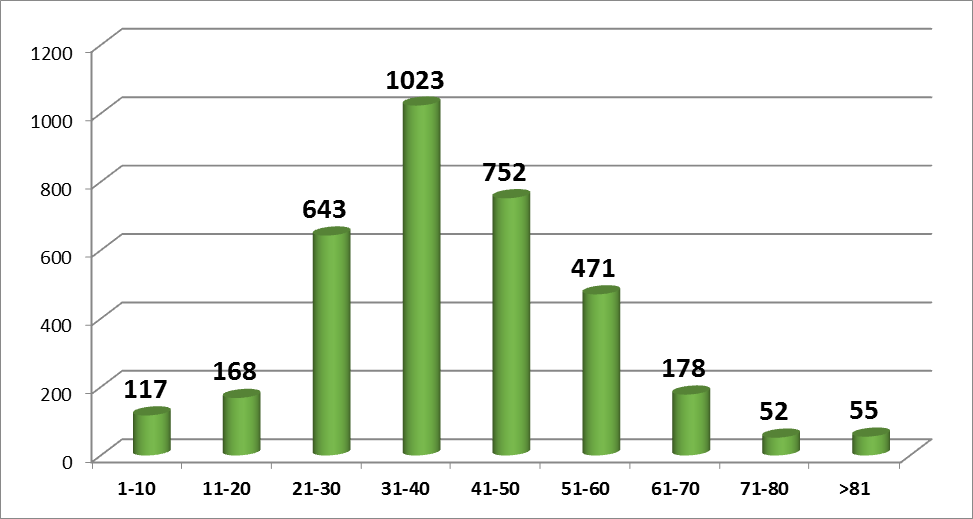 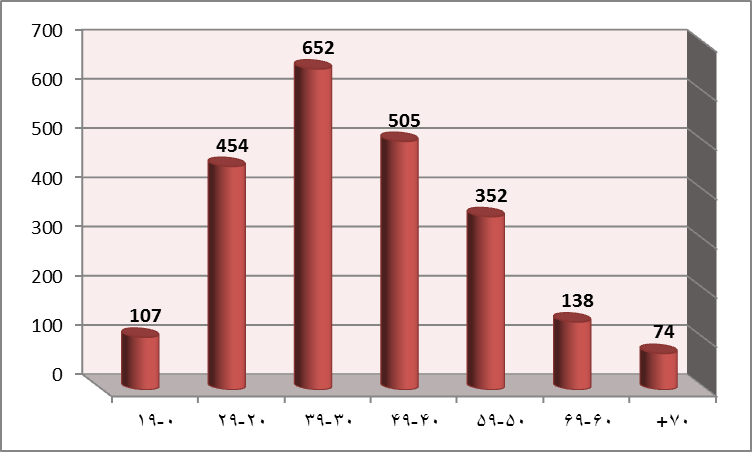 فراوانی انواع تشخیص ها در بیماران
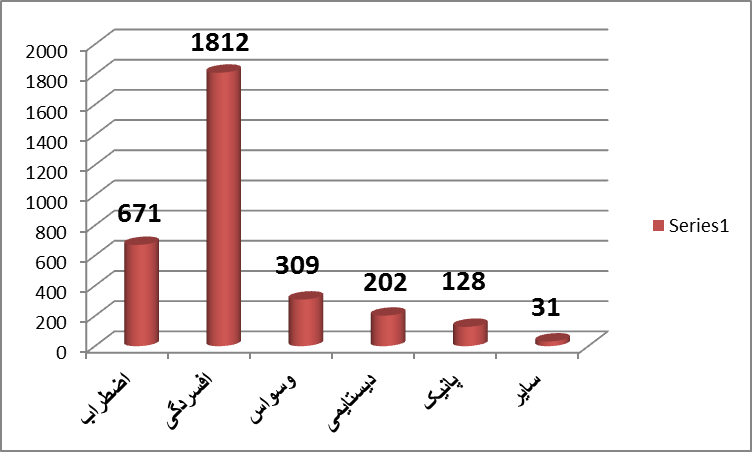 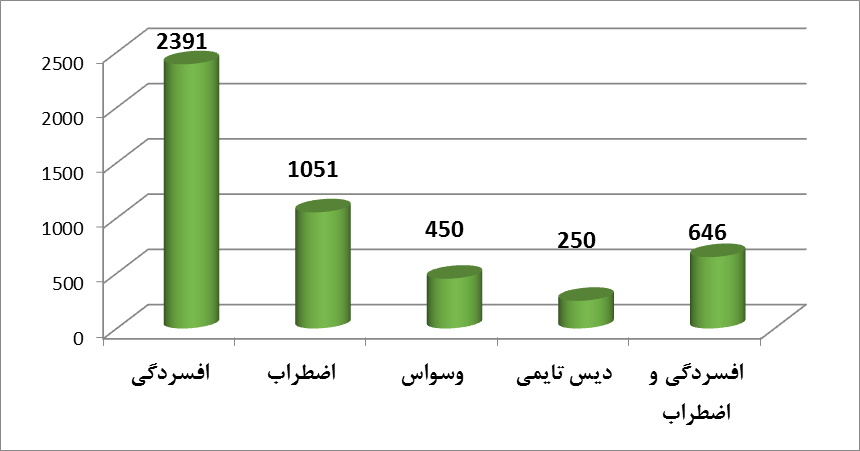 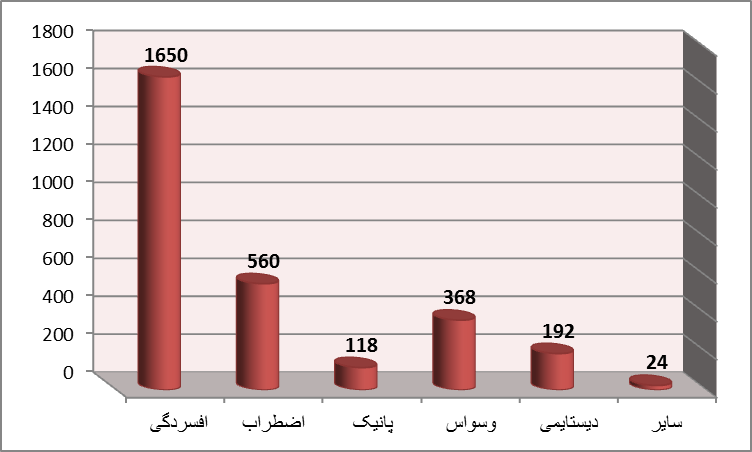 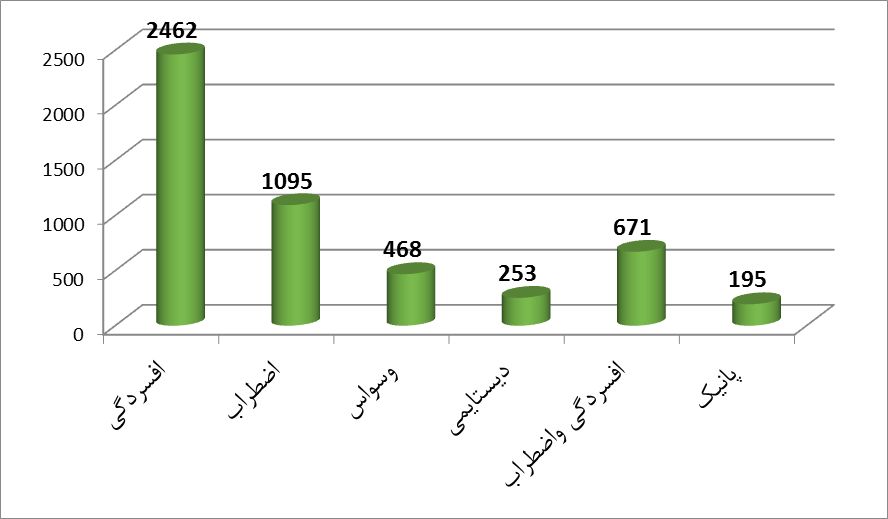 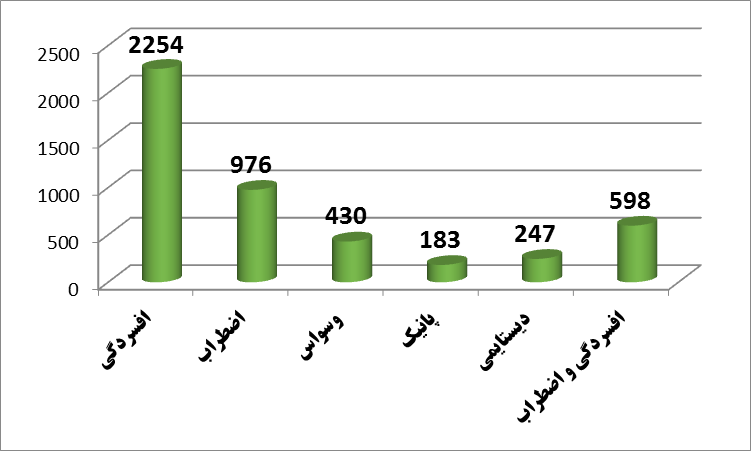 57%
56%
12%
21%
19%
فراوانی ویزیت ها و پیگیری های انجام شده
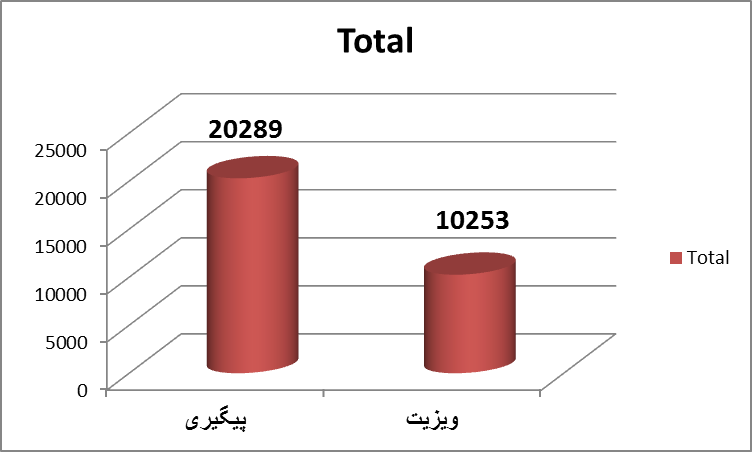 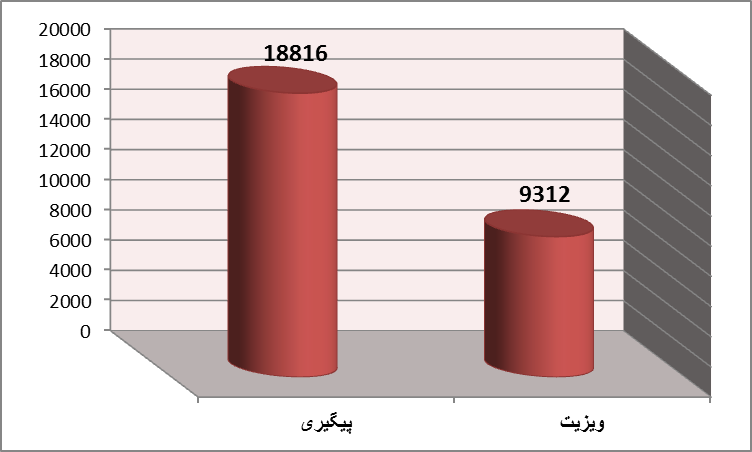 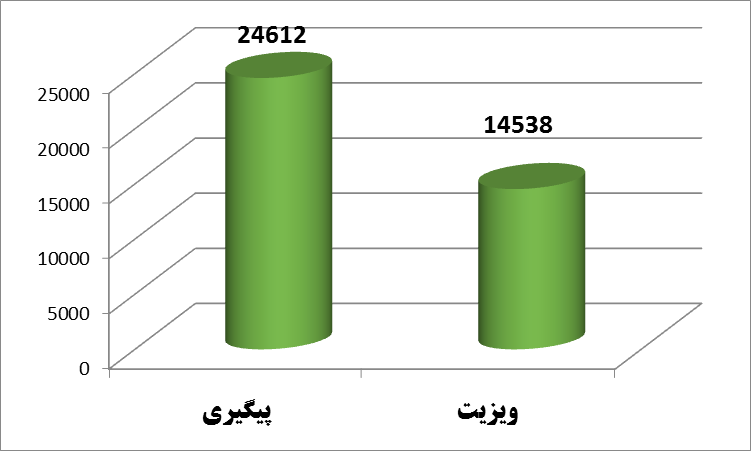 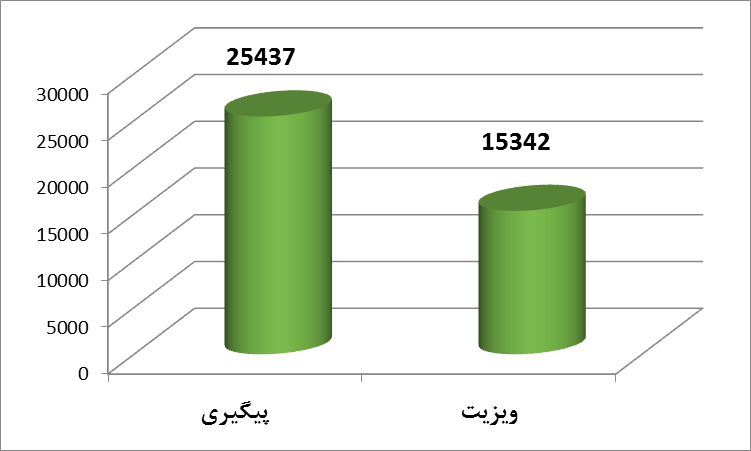 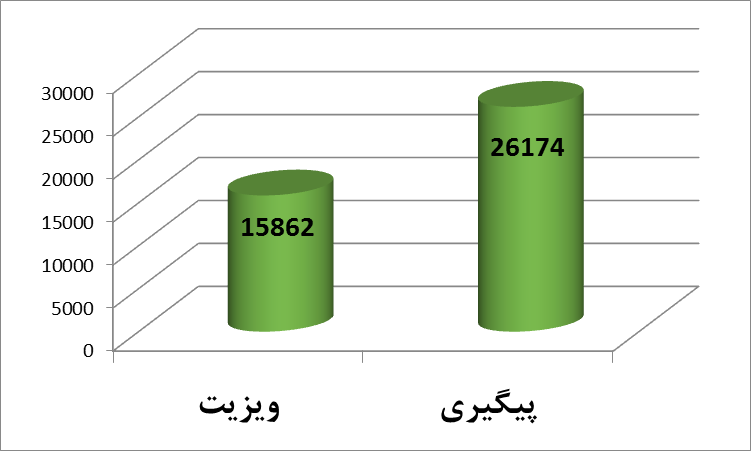 تعداد ویزیت بیماران نوروتیک در قیاس با کل ویزیت ها
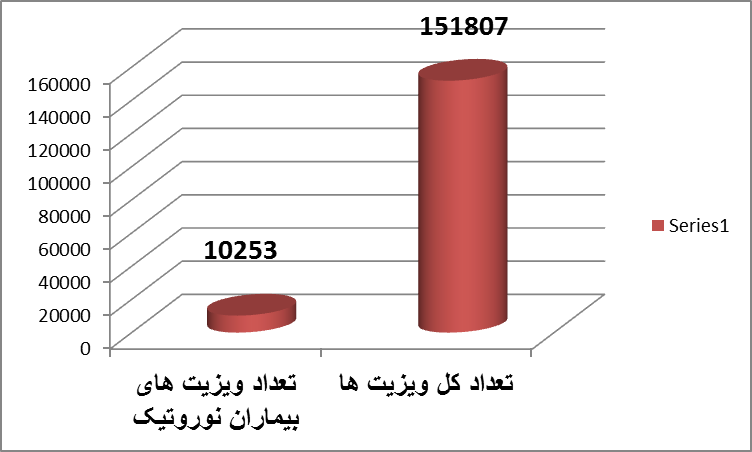 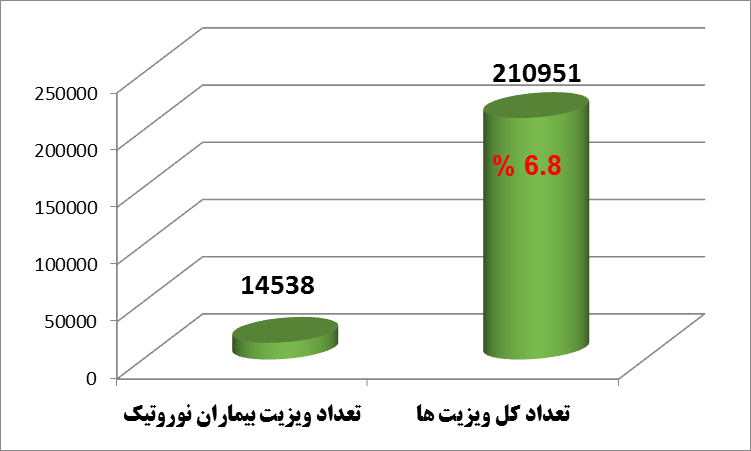 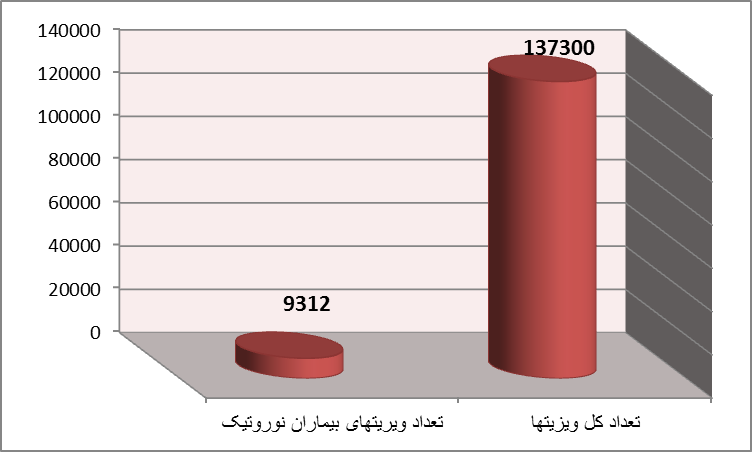 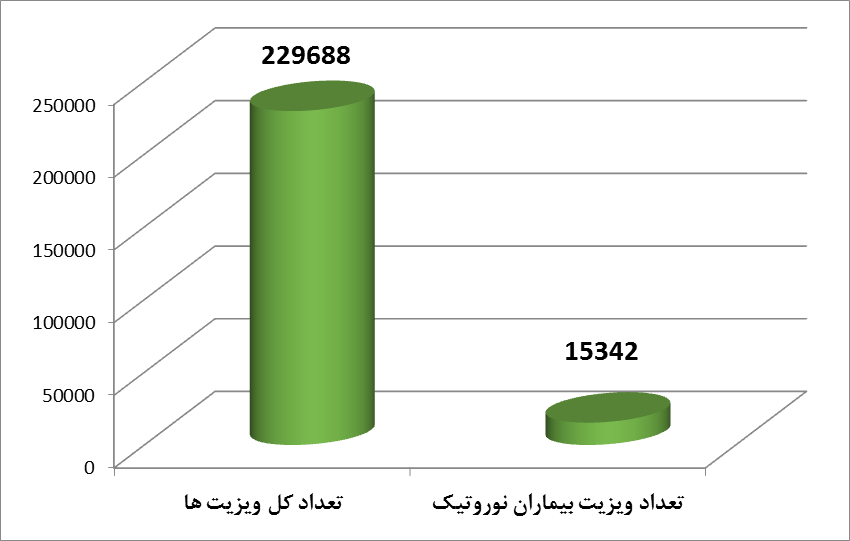 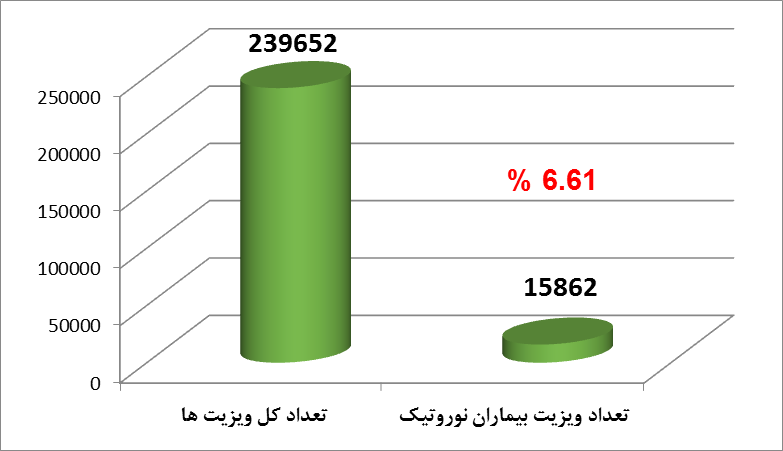 6.7 %
6.7%
6.67 %
تأثیر درمان بر مبنای قضاوت بیمار در پیگیری های تلفنی
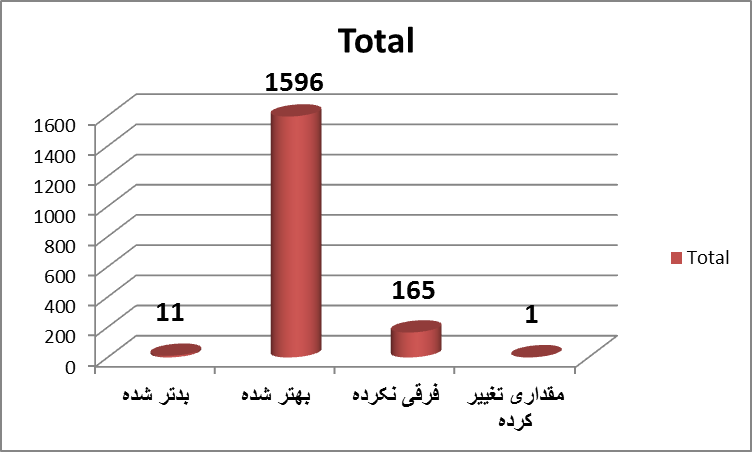 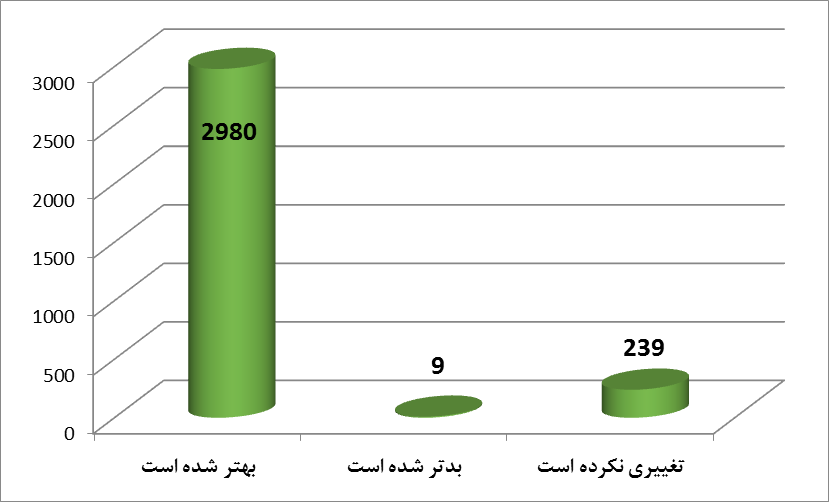 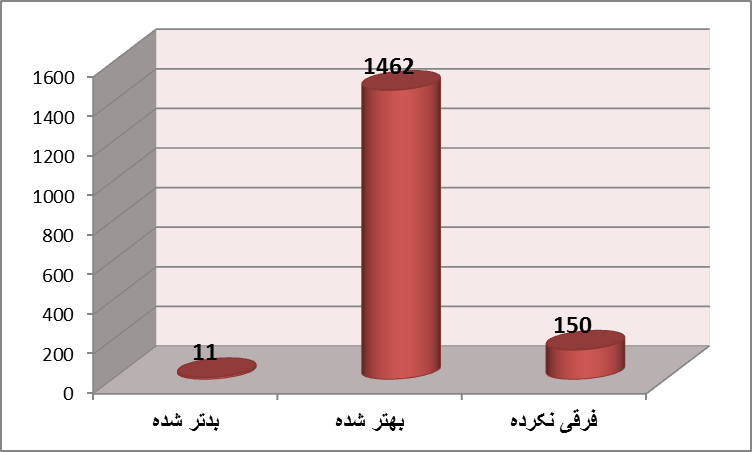 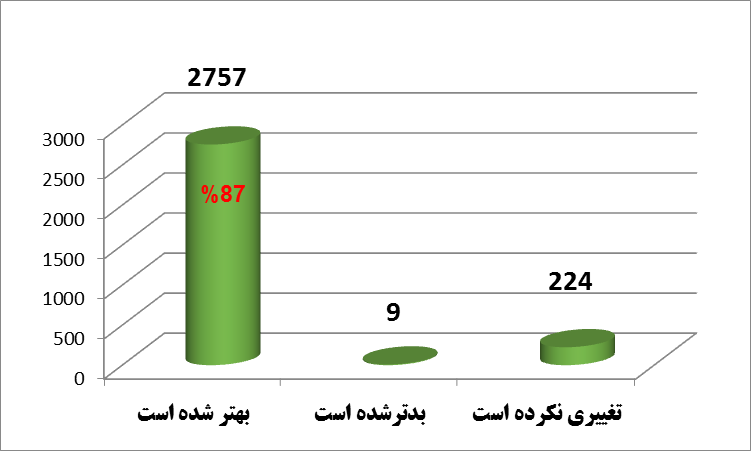 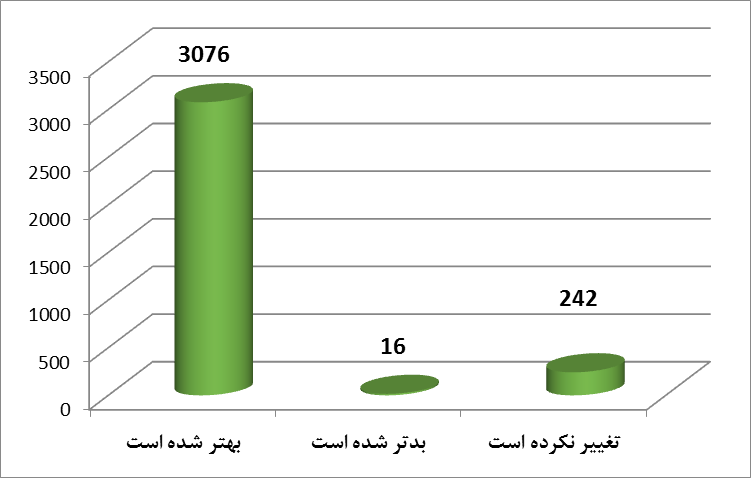 92.2
92 %
90%
90%
9%
9%
تأثیر درمان بر مبنای قضاوت پزشک در آخرین ویزیت
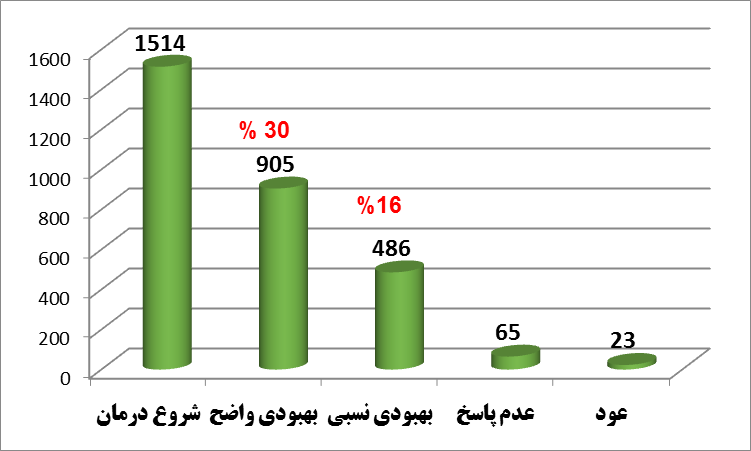 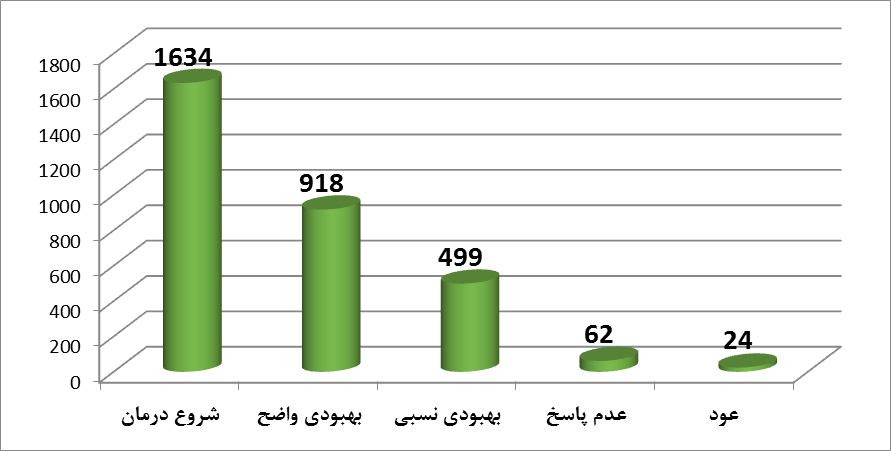 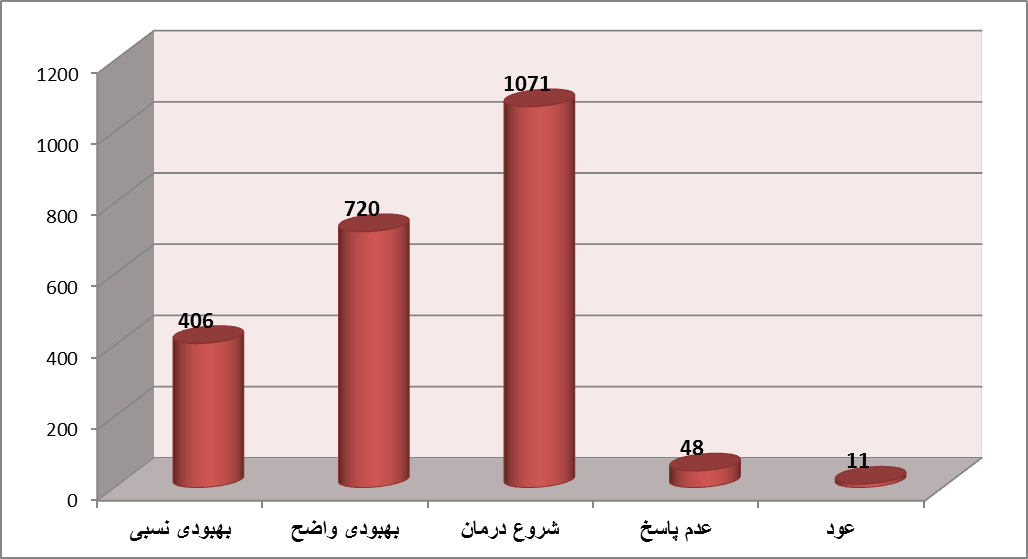 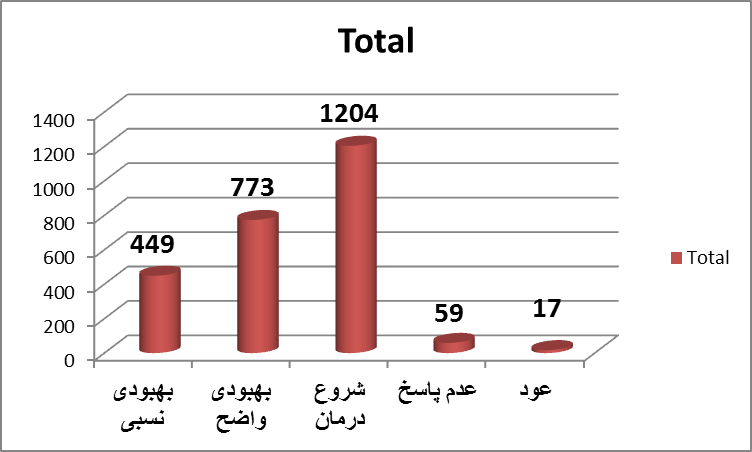 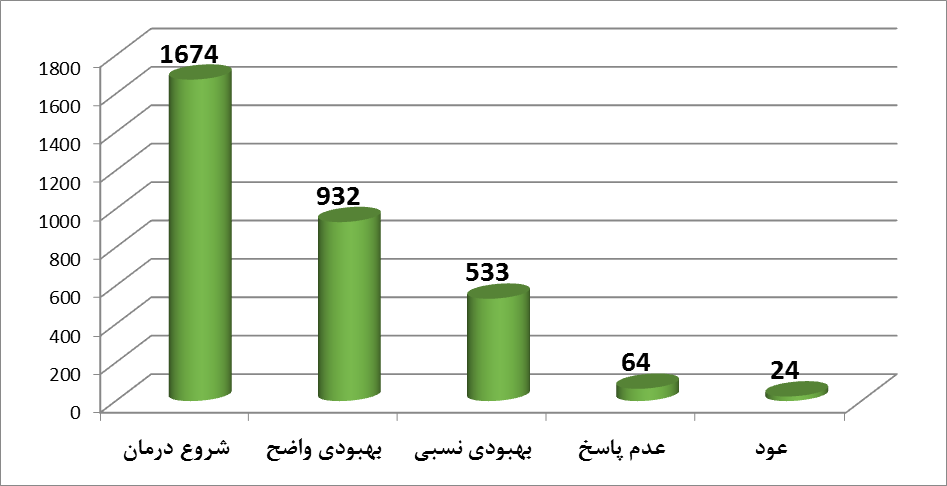 28.9%
30%
47%
16%
16.5%
48 %
60%
1%
59%
4%
36%
34%
نتیجه تماس در پیگیری های تلفنی
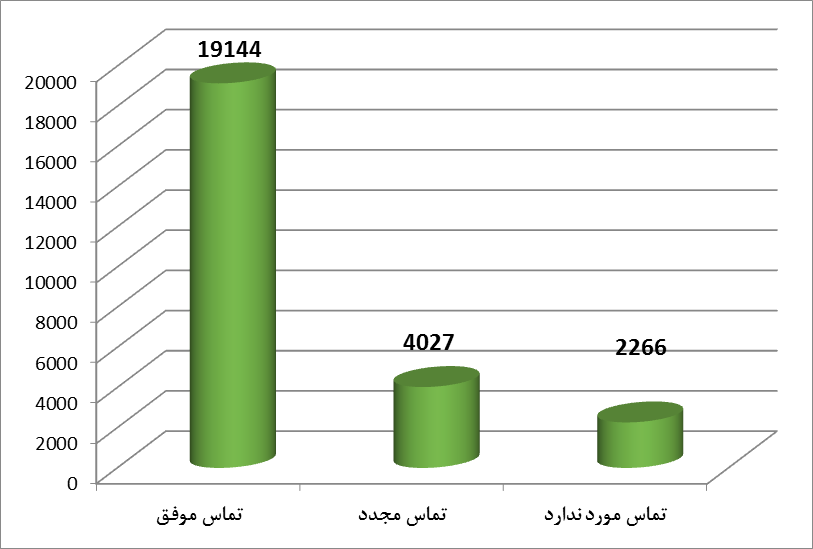 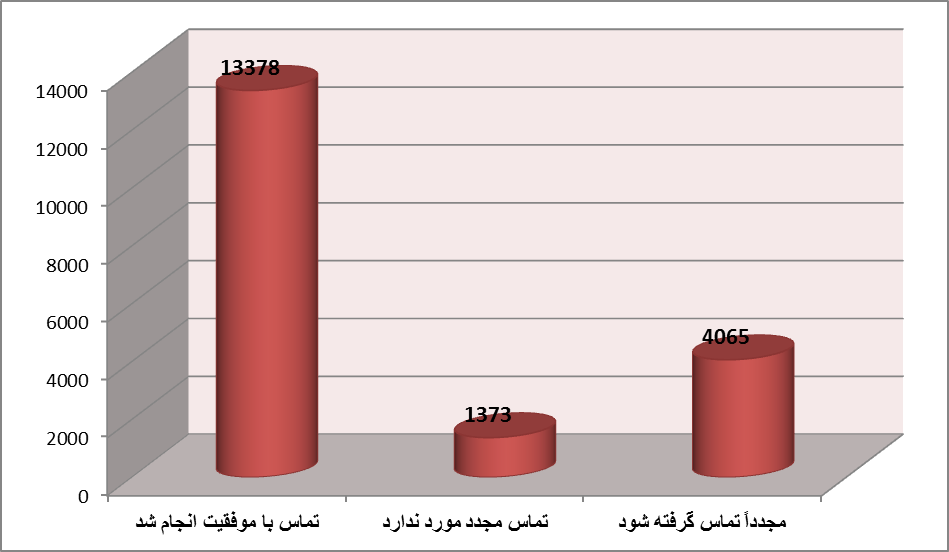 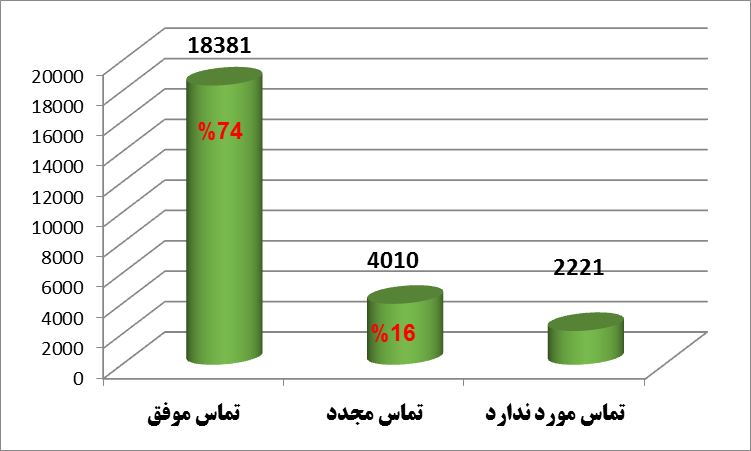 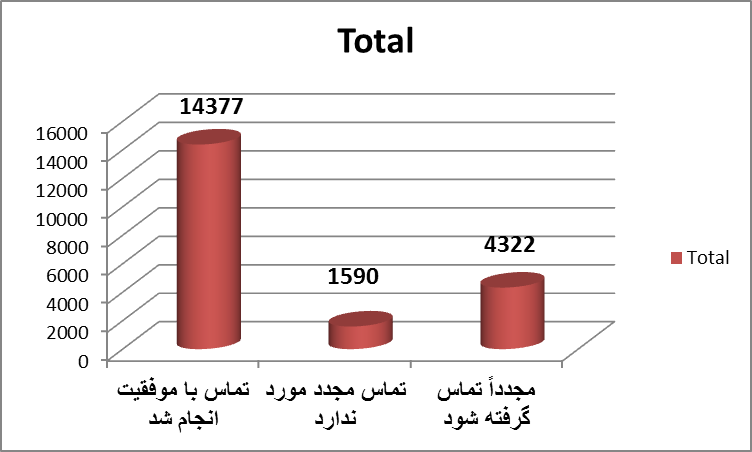 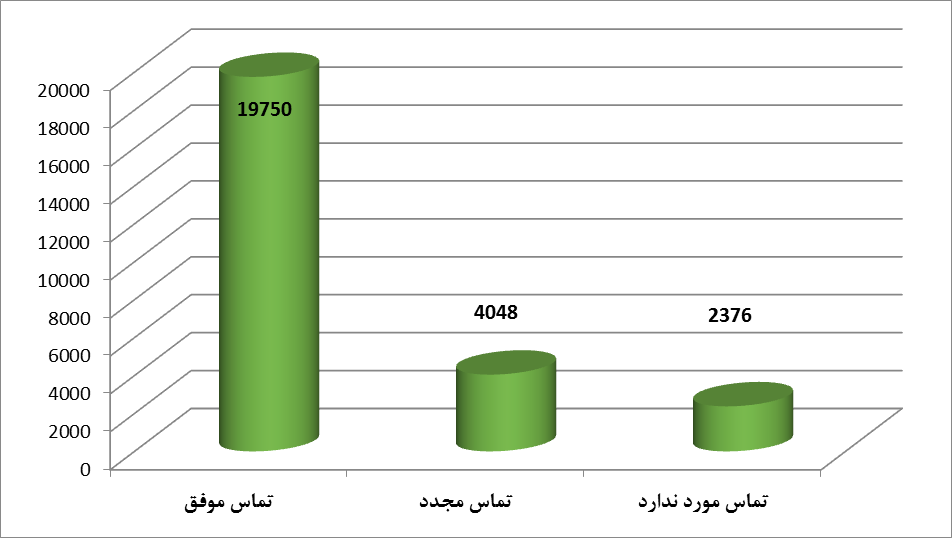 74%
71%
75.5 %
70%
15.5%
21%
9.1 %
7%
7%
22%
16%
دلیل پیگیری در پیگیری های موفق
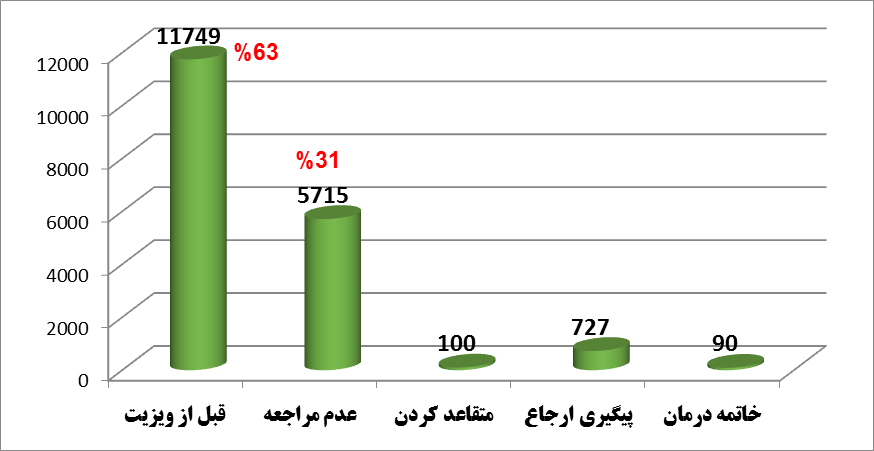 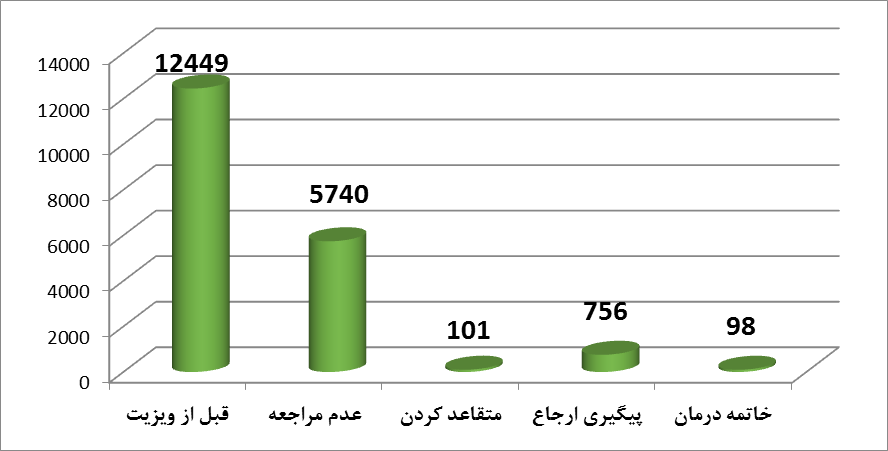 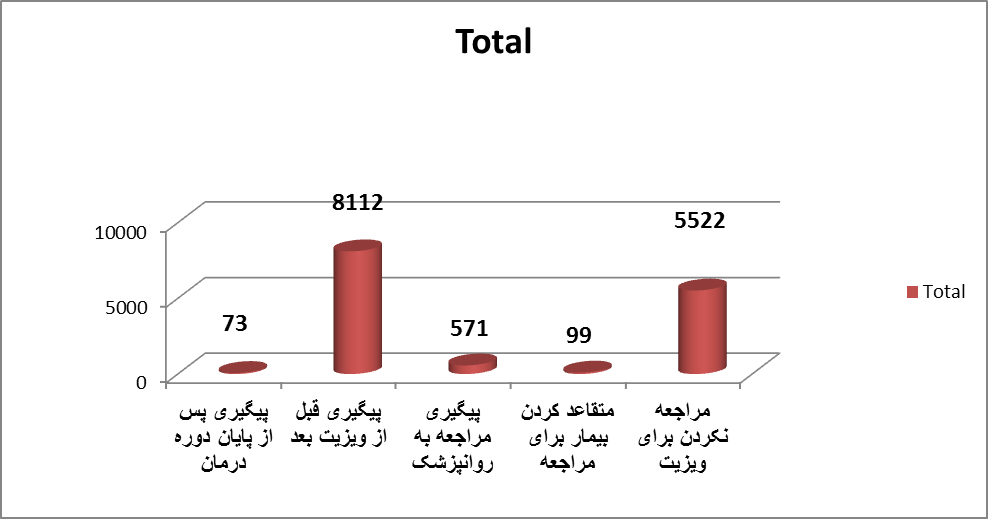 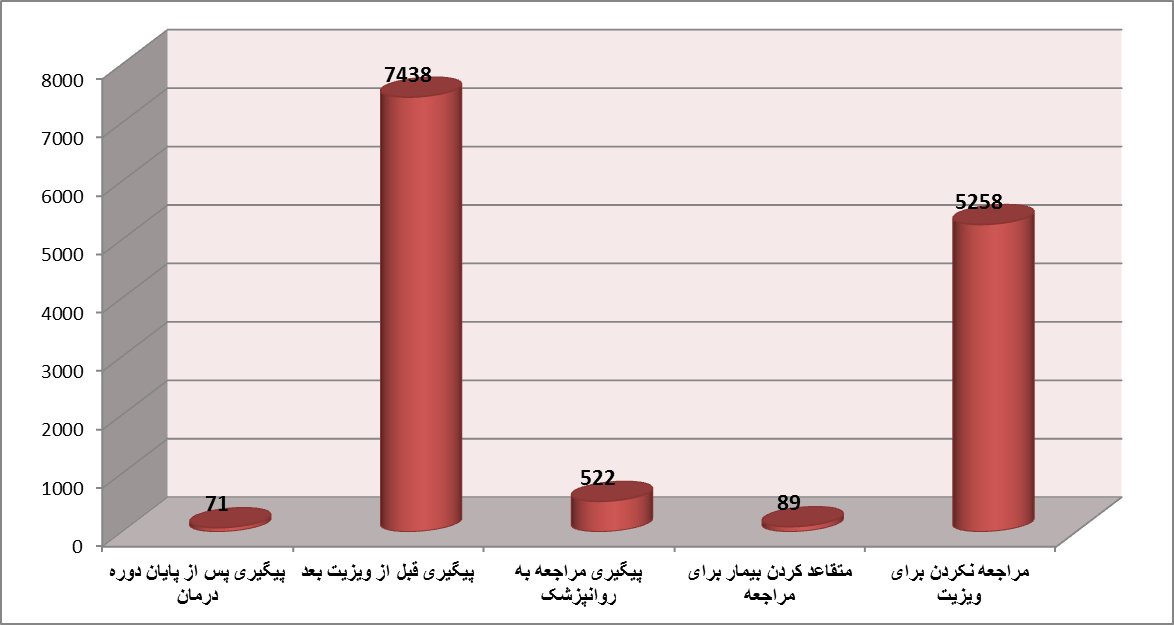 65%
56 %
38%
55%
39%
3%
29%
4%
فراوانی ارجاع و مراجعه به روانپزشک
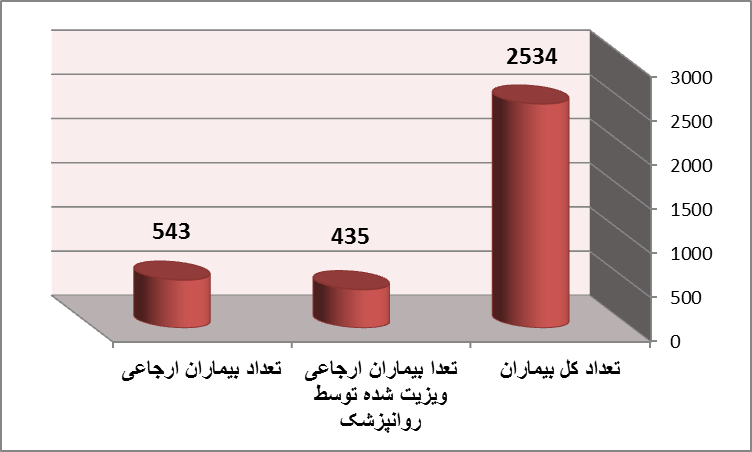 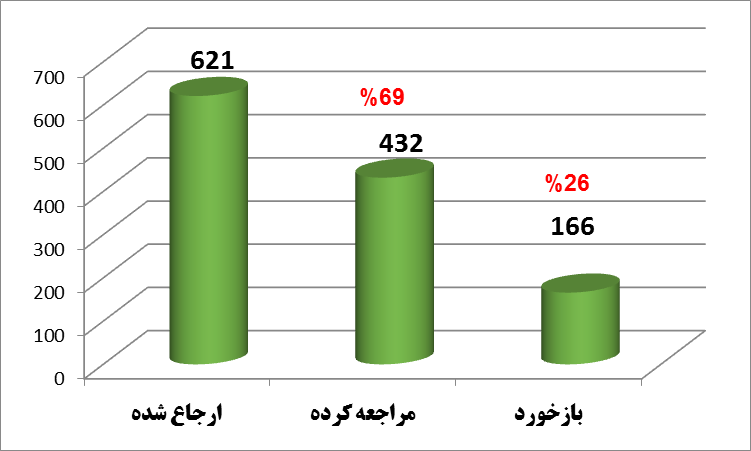 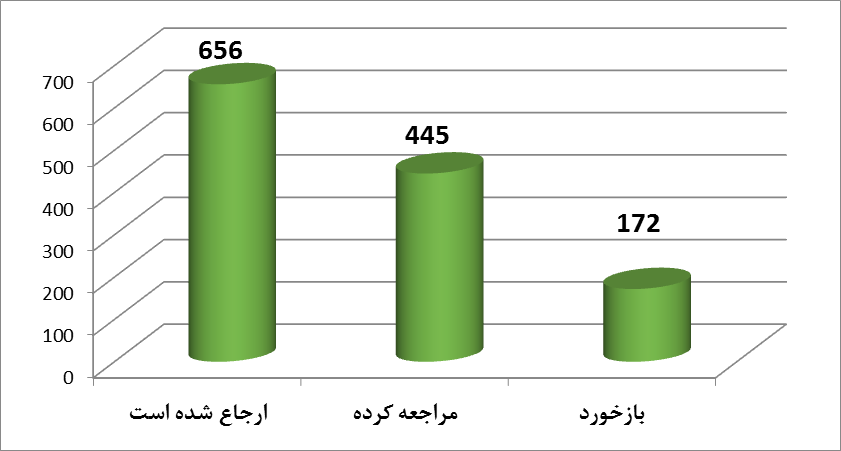 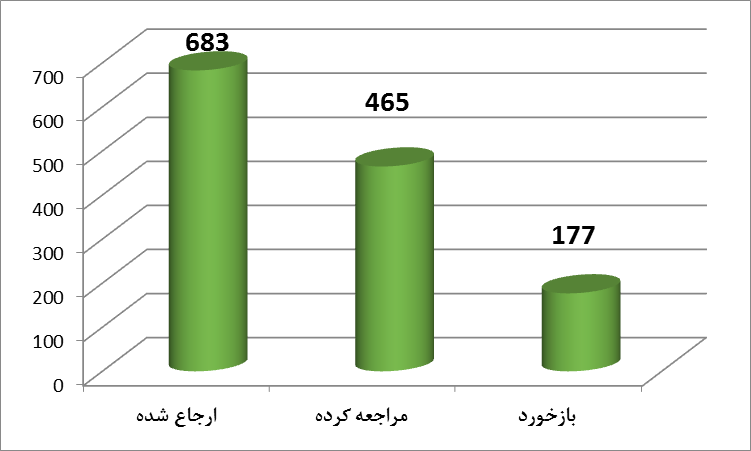 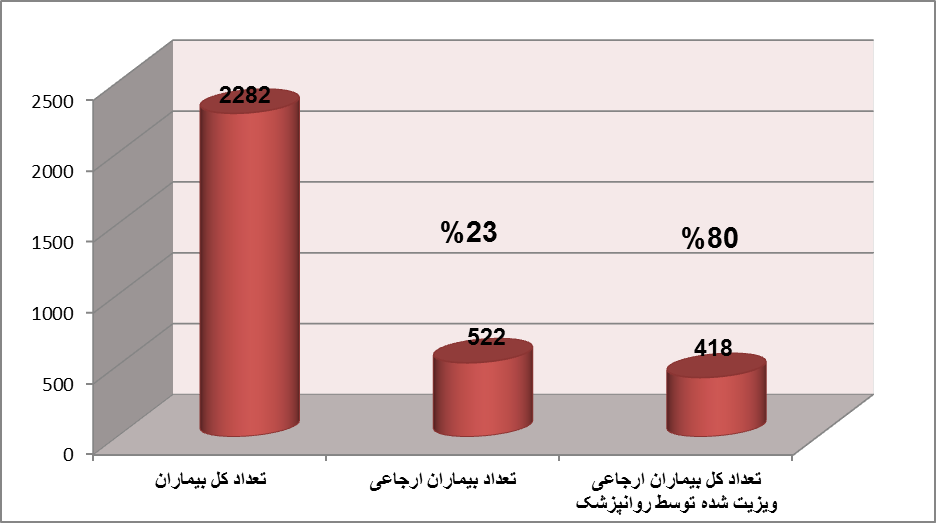 80%
21%
68.1 %
67%
25.9 %